Мастер-класс «Использование  разных видов театров в детском саду»
Воспитатели МАДОУ детский сад  №65 г. Нижние Серги
Леканова Светлана Владимировна
Актуальность мастер-класса заключается в том, что театрализованная деятельность является одним из самых популярных и увлекательных направлений в дошкольном воспитании. С точки зрения педагогической привлекательности можно говорить об универсальности, игровой природе и социальной направленности, а также о коррекционных возможностях театра.Практическая значимость мастер-класса состоит в том, что мы представим аудитории не только воспитательные возможности использования театральной деятельности в детском саду, но и научим изготавливать куклы для театра из нетрадиционных материалов
Цель мастер-класса:
повышение компетентности педагогов в применении театрализованной деятельности  в детском саду, развитие фантазии и творческих способностей.
 Задачи:
Познакомить воспитателей с разными видами театров.
Побудить к широкому использованию театральной деятельности в детском саду.
Научить воспитателей и родителей изготавливать  некоторые виды театральных кукол.
Привлечь внимание родителей к театрализованной игре.
Театрализованная деятельность в детском саду
Игра – наиболее доступный ребенку и интересный для него способ переработки и выражения впечатлений, знаний и эмоций. 
Театрализация - это в первую очередь импровизация, оживление предметов и звуков. 
Театрализованные игры  - «игры в театр», «сюжетами которых служат хорошо известные сказки или театральные представления по готовым сценариям»
Воспитательные возможности театрализованной игры:
Познавательное развитие детей;
Развитие мышления, воображения, внимания, памяти;
Развитие эмоциональной-волевой сферы детей;
Речевое развитие детей;
Развитие коммуникативных навыков;
Развитие двигательных навыков;
Развитие художественно-эстетических и творческих способностей.
Театрализованные игры
Игры-драматизации
Режиссерские игры
Игры-драматизации с пальчиками.
Игры-драматизации с куклами бибабо.
Импровизация.
Игры-имитации.
Ролевые диалоги
Инсценировки и спектакли.
( Ребенок в этом случае играет сам, используя свои средства выразительности - интонацию, мимику, пантомимику.)‏
Настольный театр.
Теневой театр. 
Театр на фланелеграфе.
(ребенок или взрослый не является действующим лицом, а создает сцены, ведет роль игрушечного персонажа, действует за него, изображает его интонацией, мимикой.)‏
Виды театров
Настольный театр игрушек.
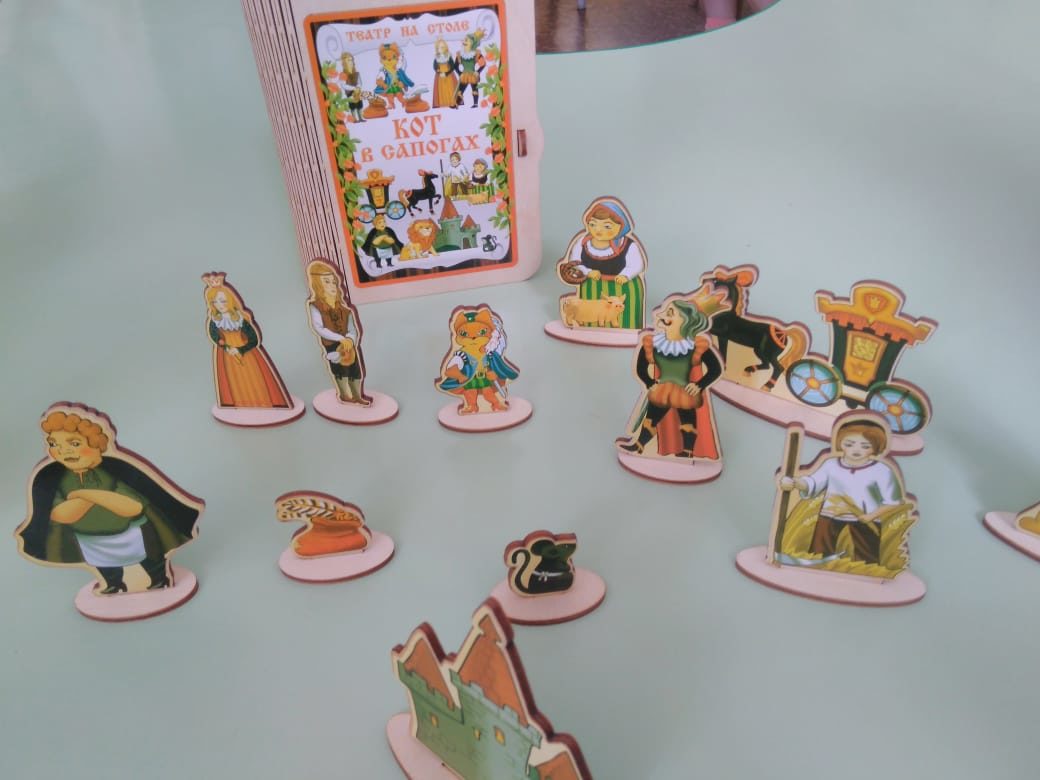 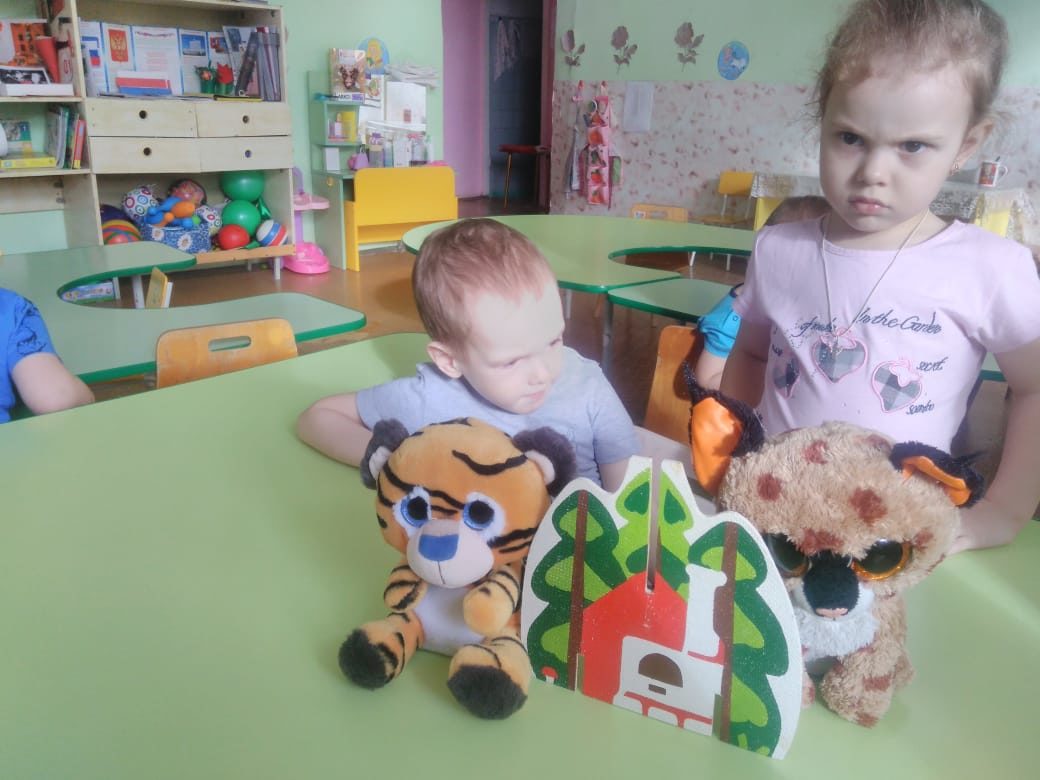 Настольный театр картинок
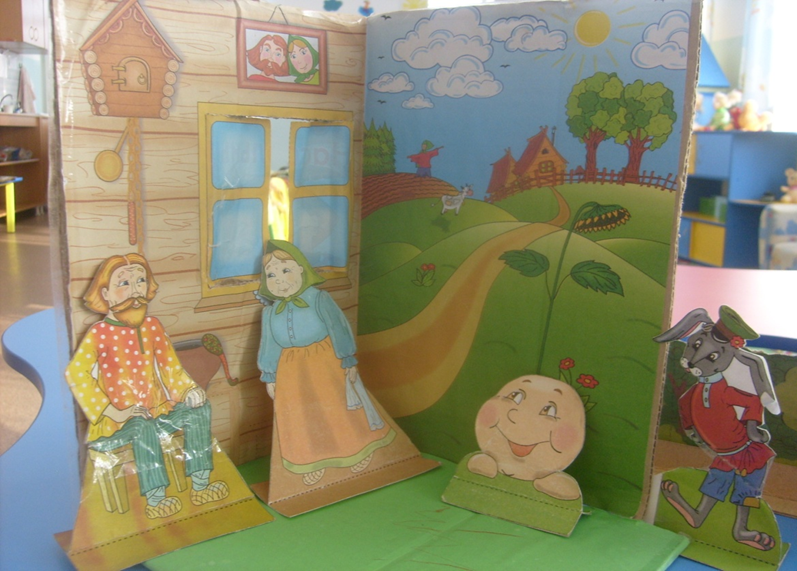 Стенд-книжка
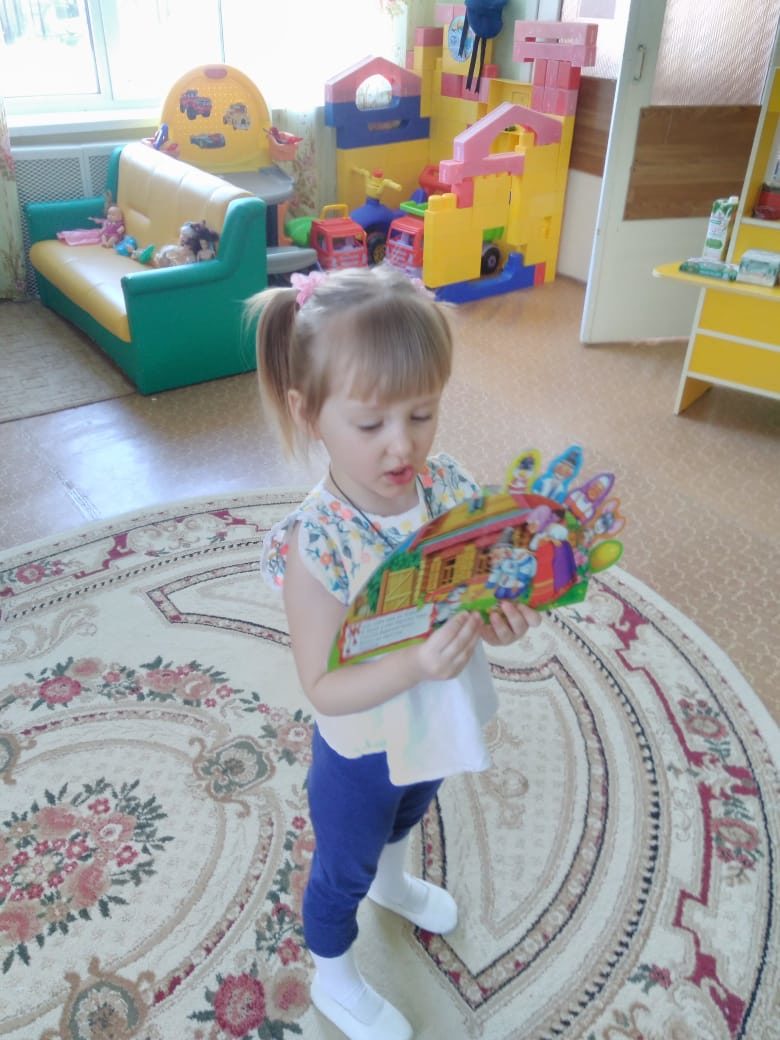 фланелеграф
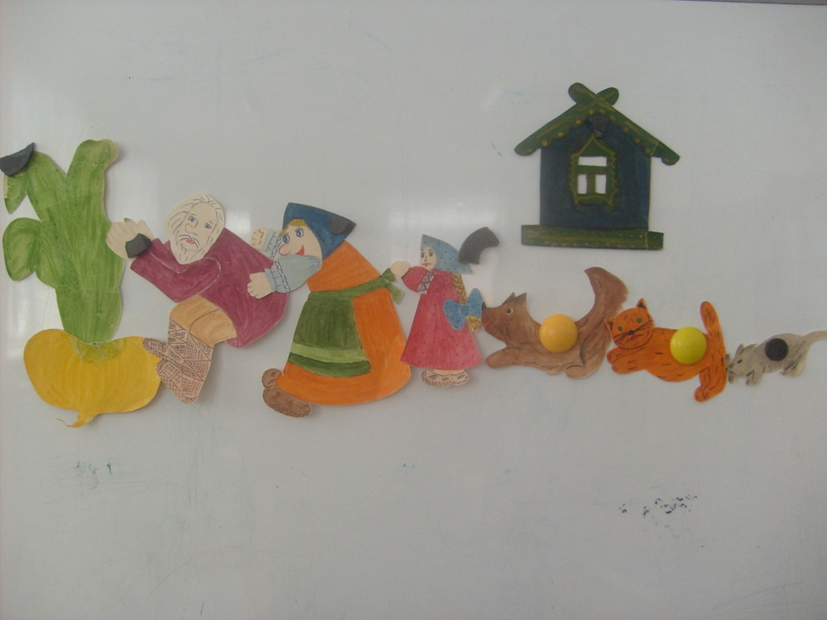 Теневой театр
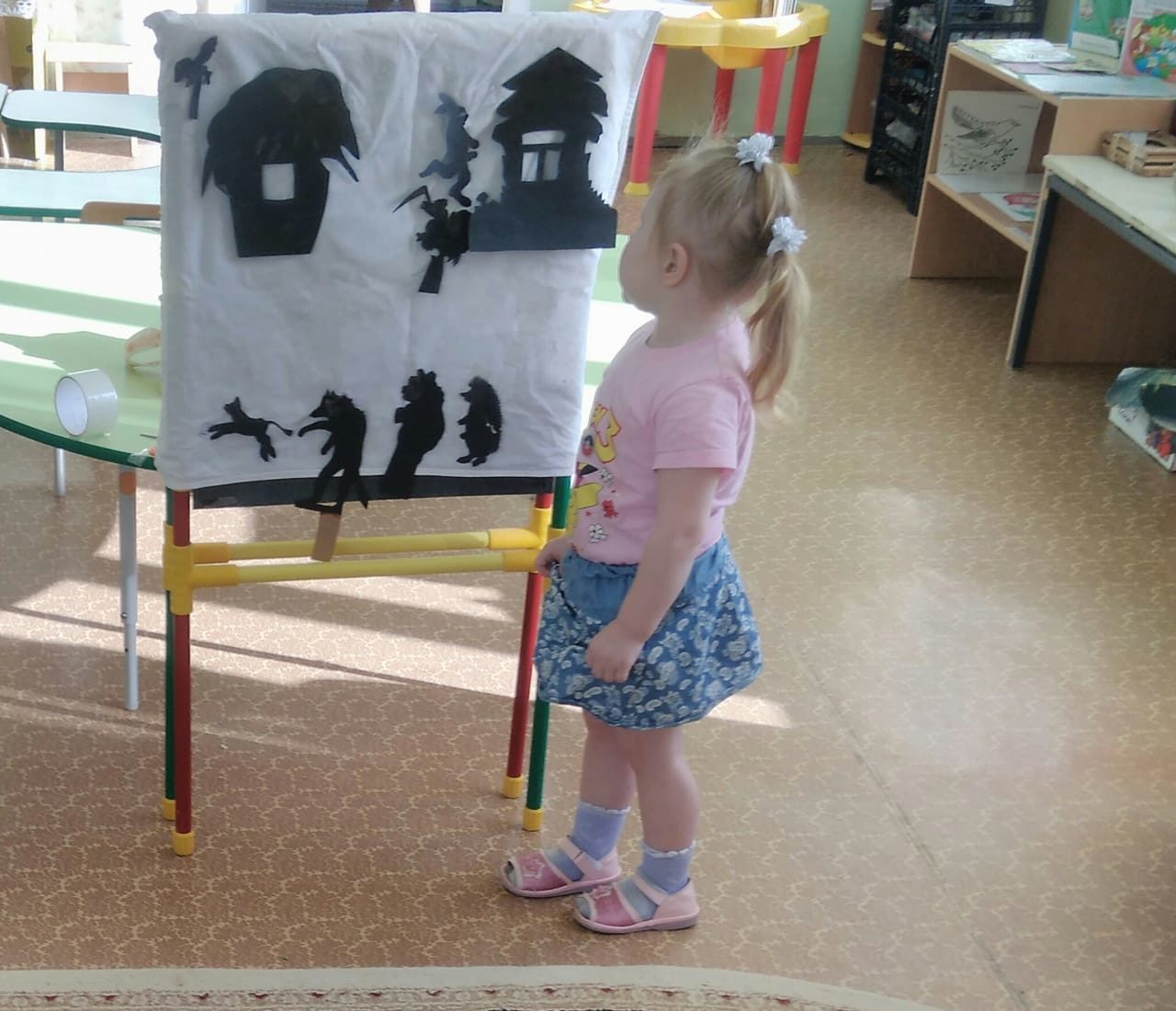 Игра- драматизация с пальчиками.
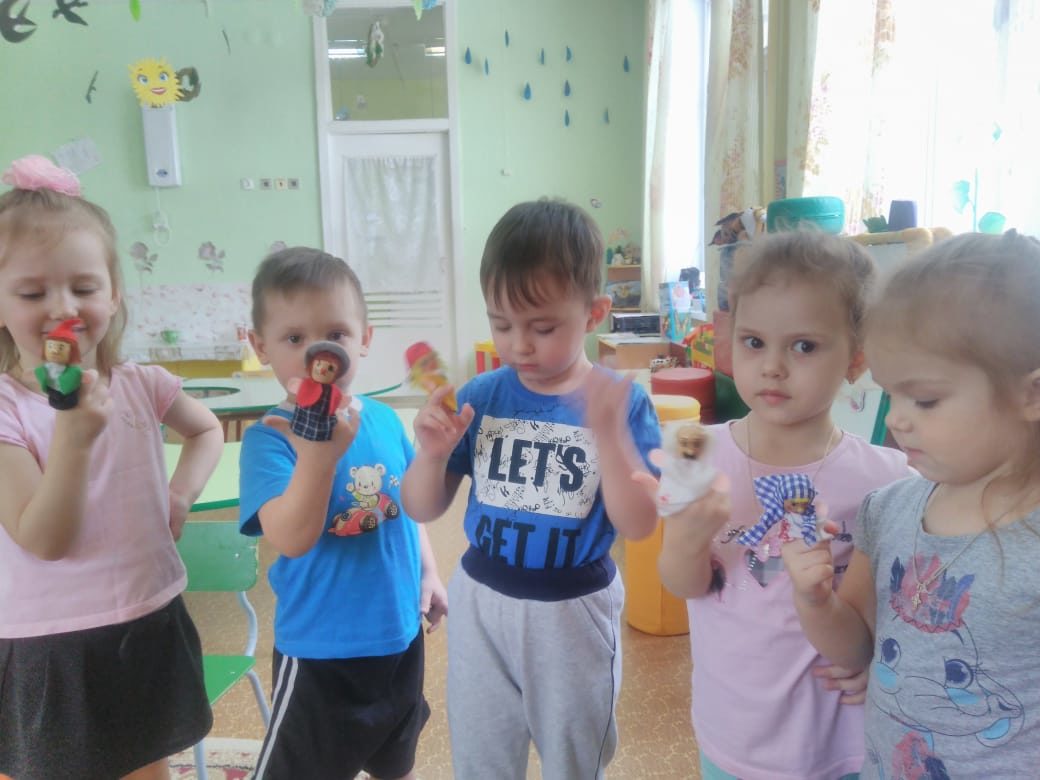 Игры – драматизации с куклами бибабо.
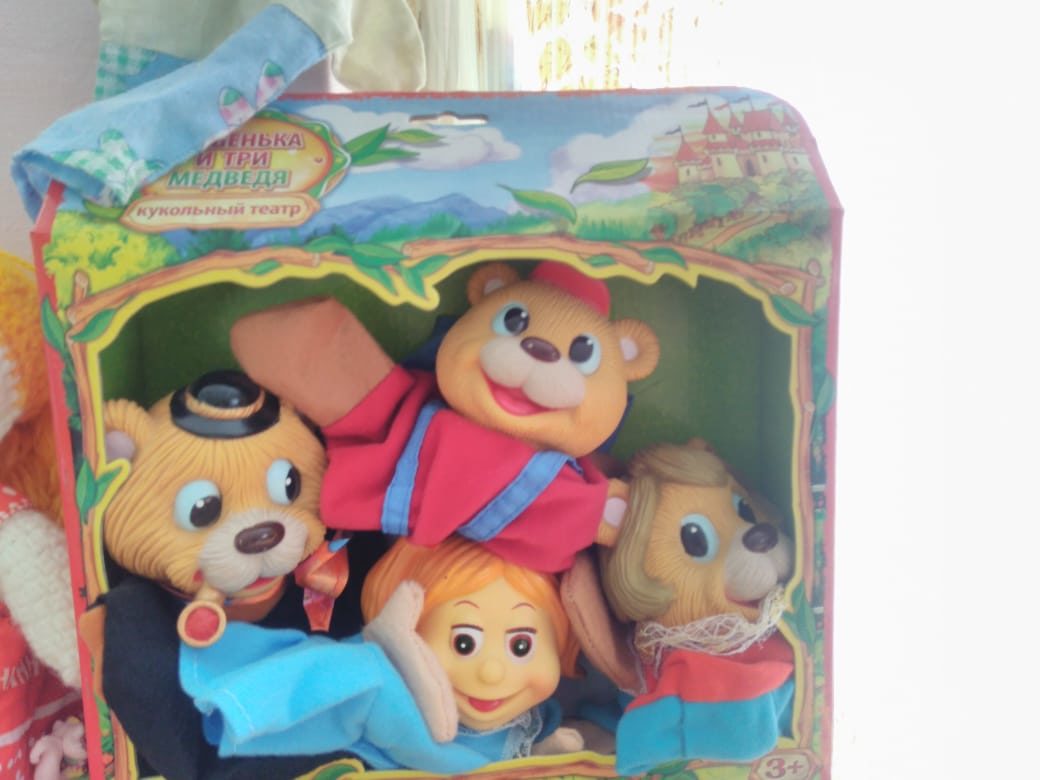 Театр конусов
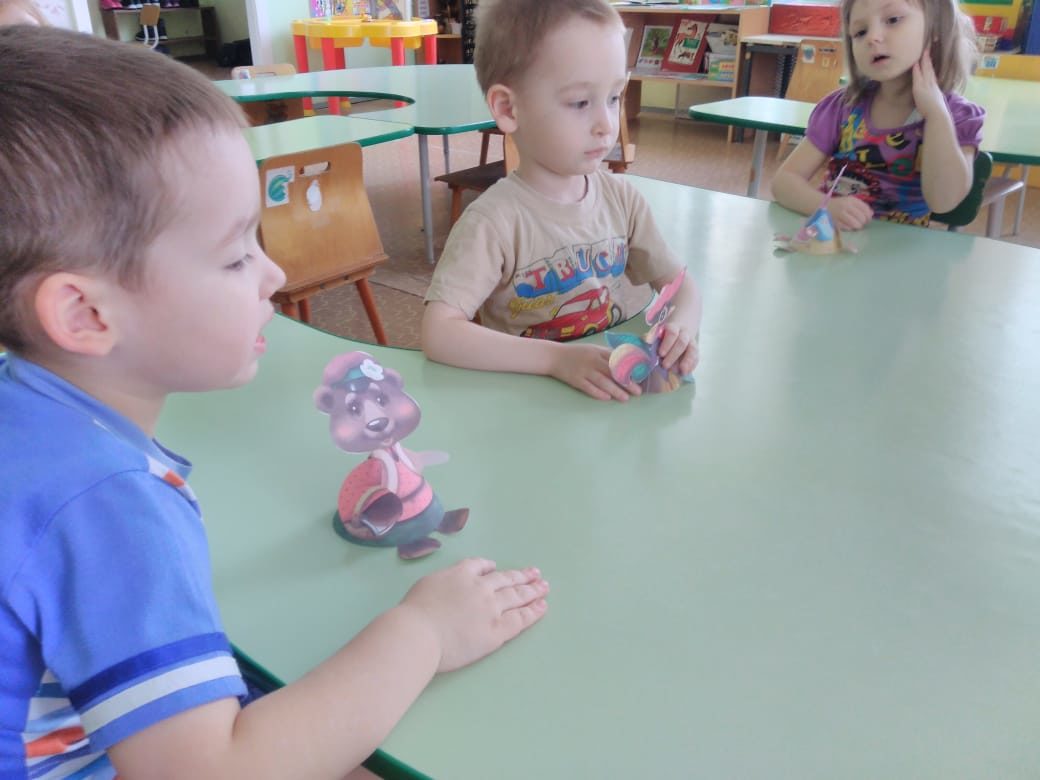 Театр дисков
Киндер-театр
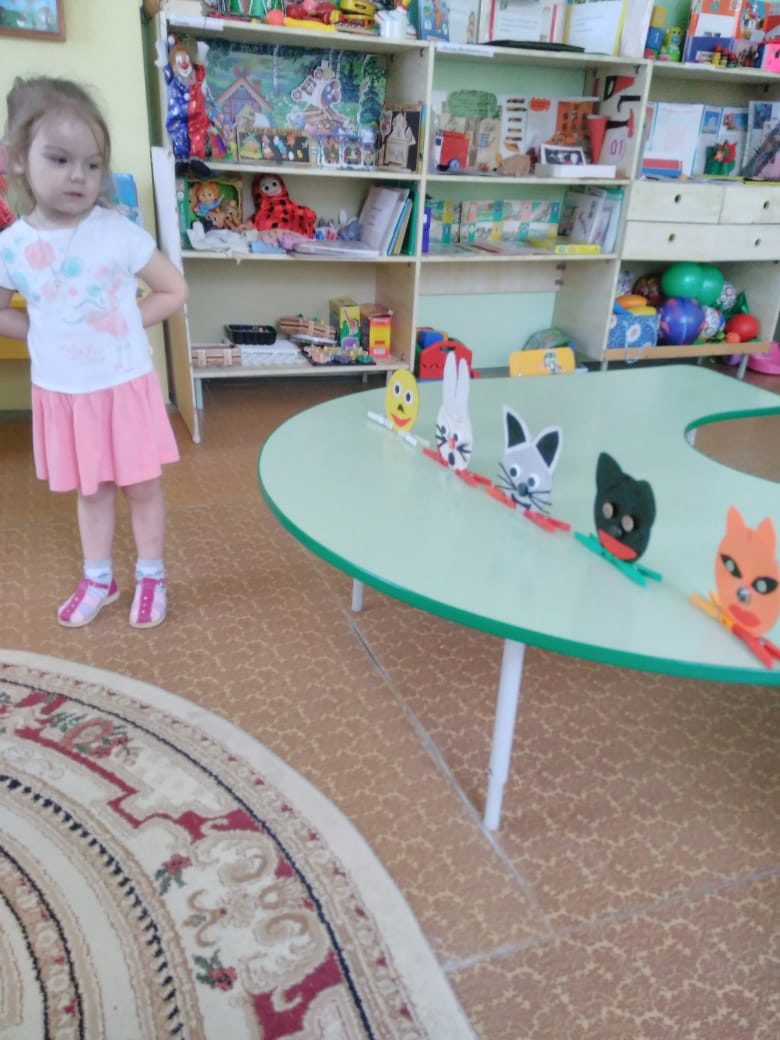 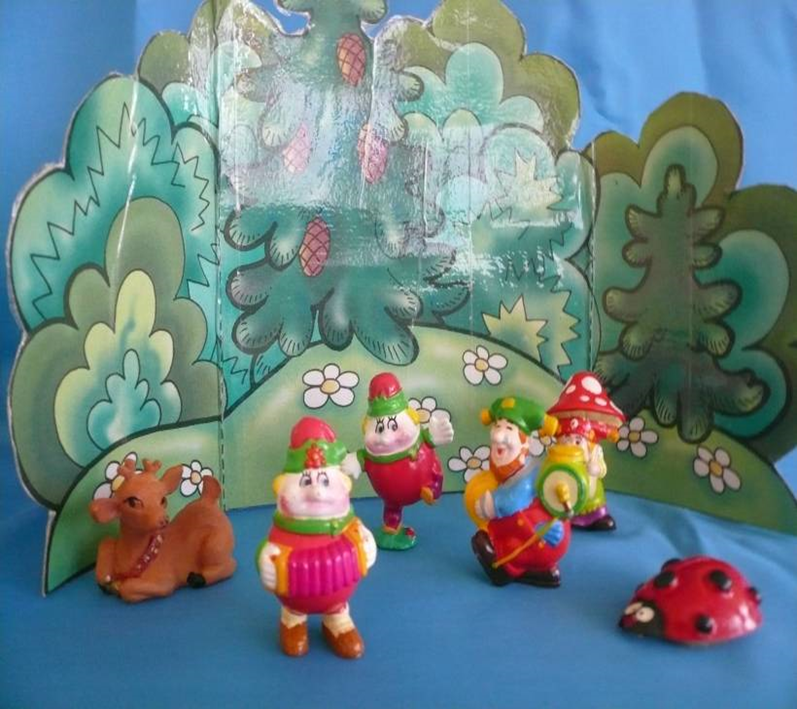 Театр магнитиков
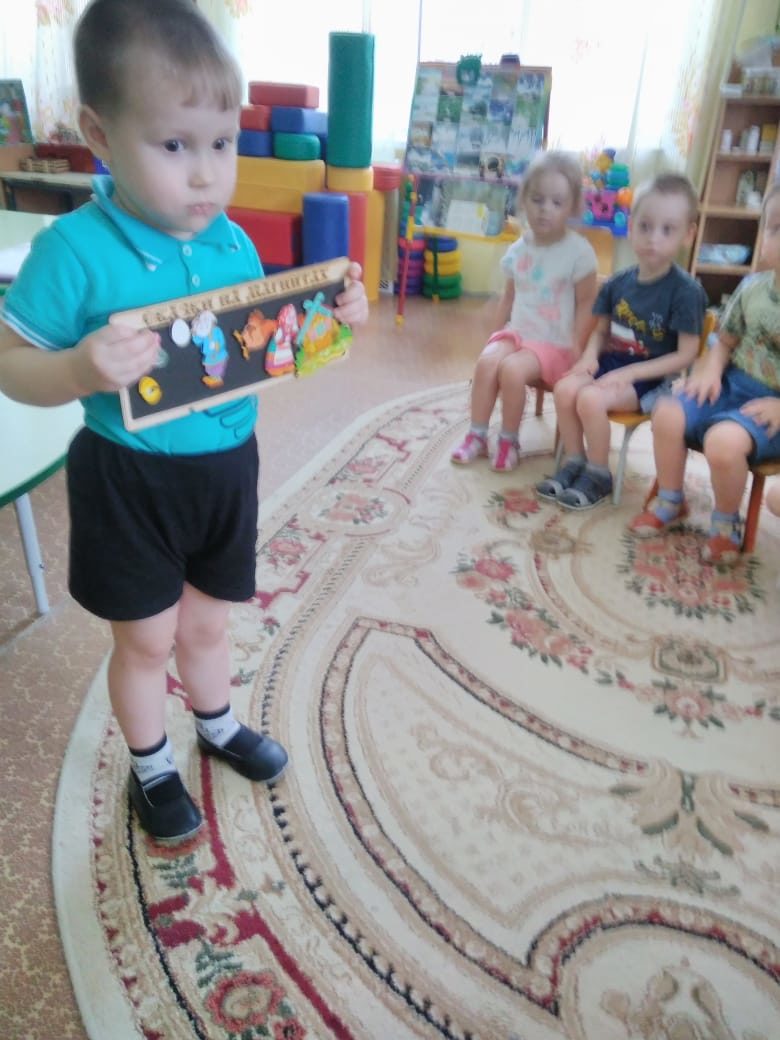 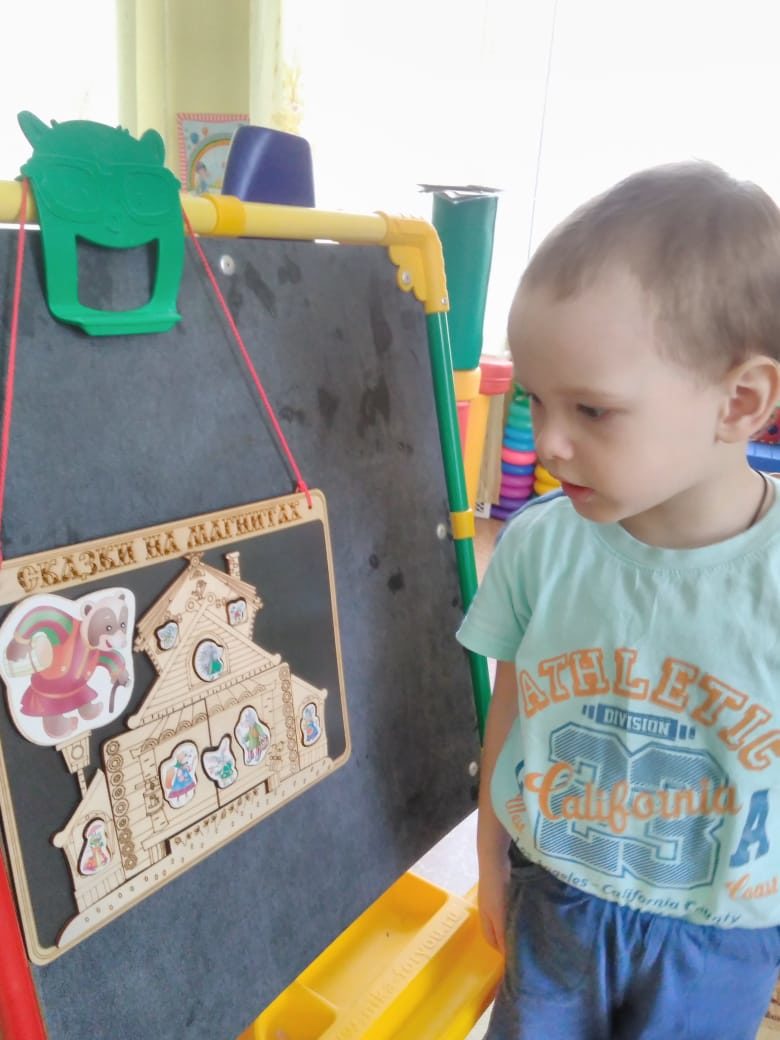 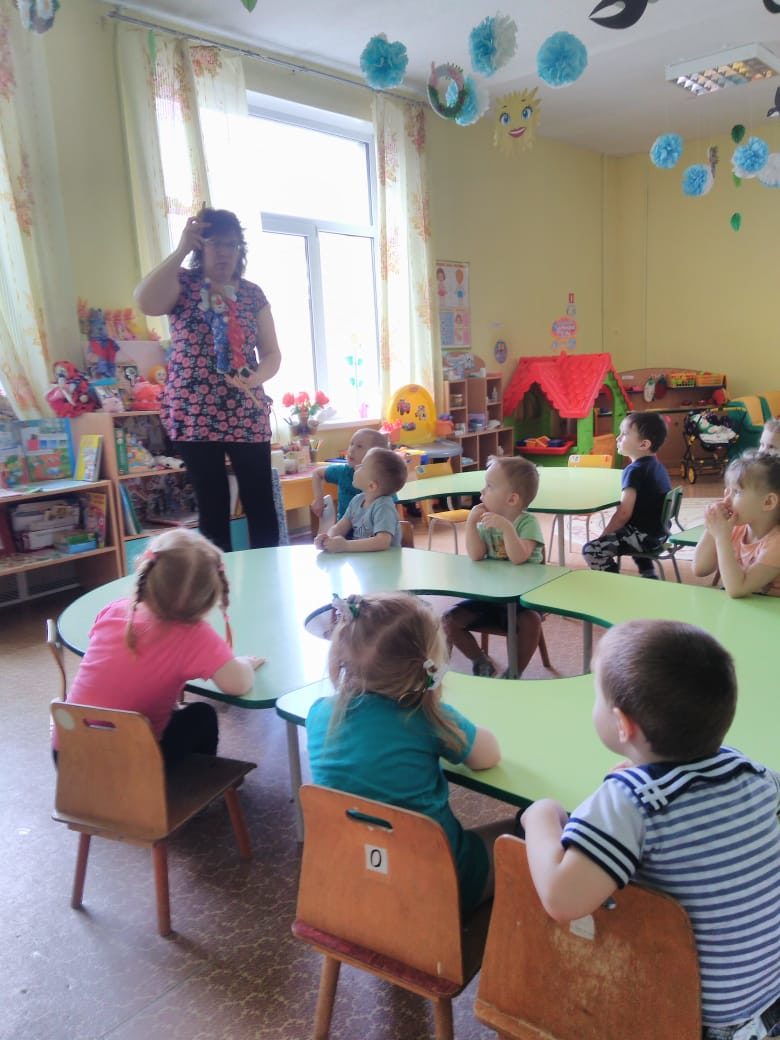 Вязанный театр
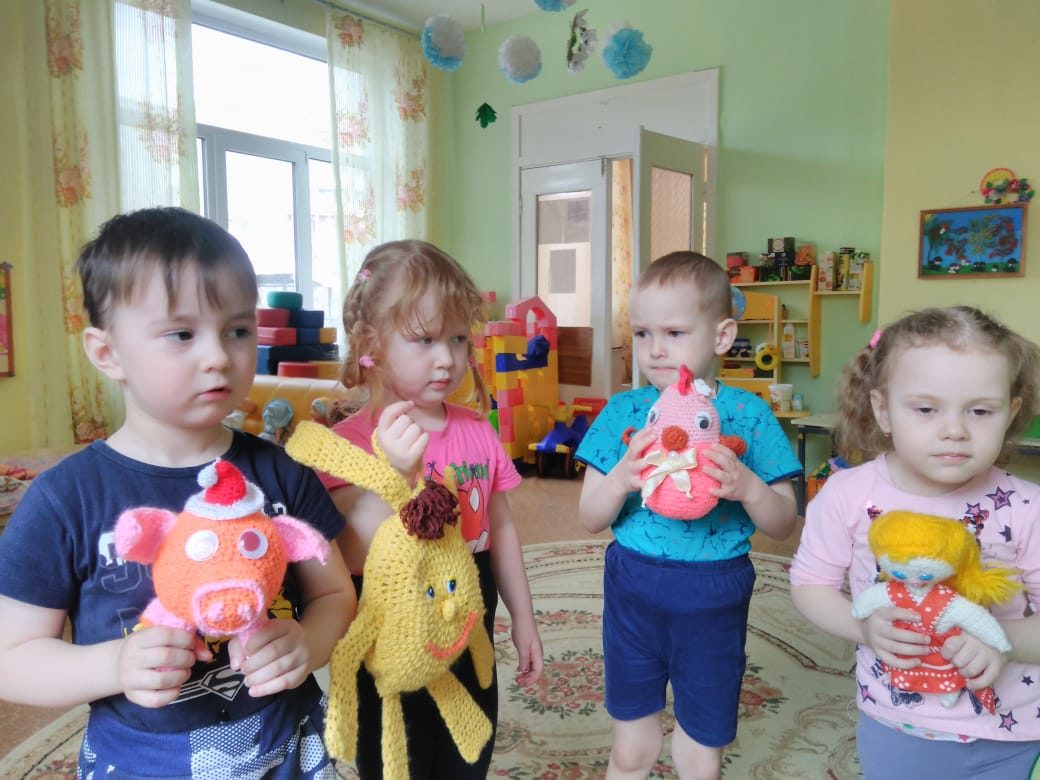 Театр кукол - марионеток
Варежковый театр, перчаточный театр.
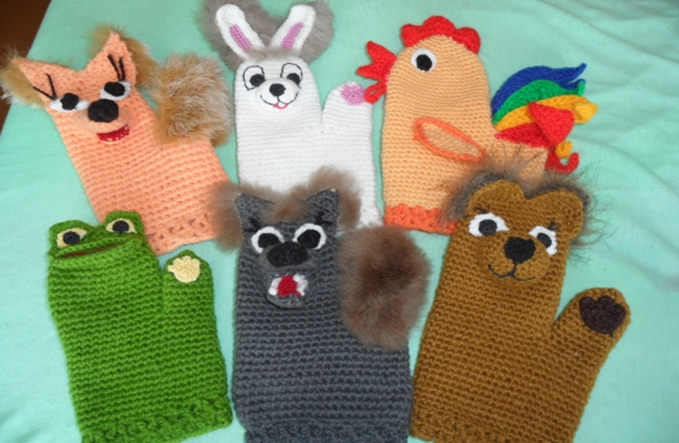 Театр масок, ролевой (костюмированный).
Театр на палочках .
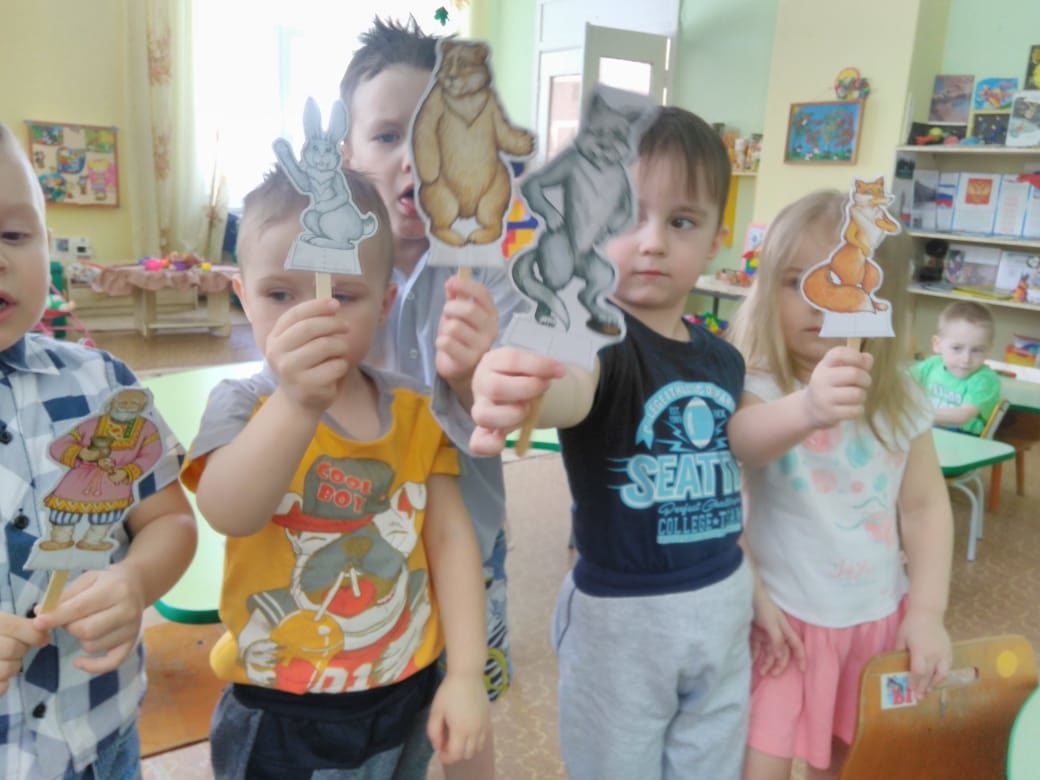 Основные требования к организации театрализованных игр:
Содержательность и разнообразие тематики.• Постоянное, ежедневное включение театрализованных игр во все формы педагогического процесса, что делает их такими же необходимыми для детей, как и сюжетно-ролевые игры.• Максимальная активность детей на этапах и подготовки, и проведения игр.• Сотрудничество детей друг с другом и с взрослыми на всех этапах организации театрализованной игры.

Последовательность и усложнение содержания тем и сюжетов, избранных для игр, соответствуют возрасту и умениям детей.
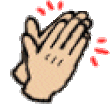 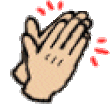 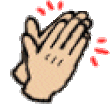 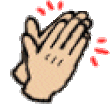 Спасибо за внимание !